Rychlostní schopnosti
Lukáš Hochmann
Definice rychlostních schopností
Schopnost uskutečnit pohybový akt v co nejkratším čase

Schopnost vyvíjet činnost s maximální intenzitou. Konat krátkodobou činnost do 20 s, bez odporu nebo jen s malým odporem
Reakční rychlost
schopnost člověka zahájit pohyb na daný podmět v co         
    nejkratším čas
 
Typ podnětu - Reakční doba
     Taktilní 0,14 – 0,15 s.
     Akustické 0,15 – 0, 16 s.
     Vizuální 0,19 – 0,21 s.
Realizační rychlost
schopnost provést motorickou činnost nebo realizovat určitý pohybový úkol v co nejkratším časovém úseku

Acyklická
Cyklická
Komplexní
Testy reakční rychlosti
Zachycení padající gymnastické tyče

Zachycení plochého měřítka rukou 

Zachycení plochého měřítka nohou
Reaktometrie  
Reaction ball
BATAK
Testy realizační rychlosti
Tappink paží
Tappink nohou v sedě
Tappink nohou ve stoje
Běh na místě
Běh na 50 metrů s pevným startem
Běh na 20 metrů s letmým startem
Člunkový běh 4x10 metrů
Střelba na koš 15 s.
Testy realizační rychlost
Běh k očíslovaným medicimbalům
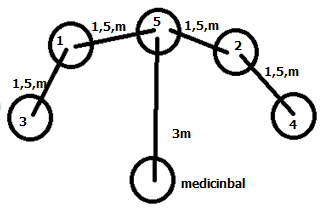 Rychlostní schopnosti
Squash
Tennis
Hokej, 1 2
Americký fotbal
Zdroje
Perič, T., & Dovalil, J. (2010). Sportovní trénink. (1. vyd., 157 s.) Praha: Grada.
Měkota, K., & Blahuš, P. (1983). Motorické testy v tělesné výchově. (1. vyd., 335 s.) Praha: Státní pedagogické nakladatelství.
Havel, Z., & Hnízdil, J. (2010) Rozvoj a diagnostika rychlostních schopností. Pedagogická fakulta UJEP v Ústí nad Labem
Děkuji za pozornost